ИЗУЧЕНИЕ ИНТЕРФЕРЕНЦИИ СВЕТА
Бабурин Михаил ,Сухов Дмитрий 10 КЛАСС мбоу цо № 3 Г.НОГИНСК
РУКОВОДИТЕЛЬ РАБОТЫ:ТКАЧЕНКО ТАТЬЯНА ВЛАДИМИРОВНА
Цель работы -
состоит в изучении законов интерференции света и метода наблюдения интерференции с помощью опыта Юнга.
ИНТЕРФЕРЕНЦИЯ СВЕТА
- сложение в пространстве двух или более волн, в результате которого возникает устойчивая интерференционная  картина, представляющая собой чередование максимумов и минимумов интенсивностей света.
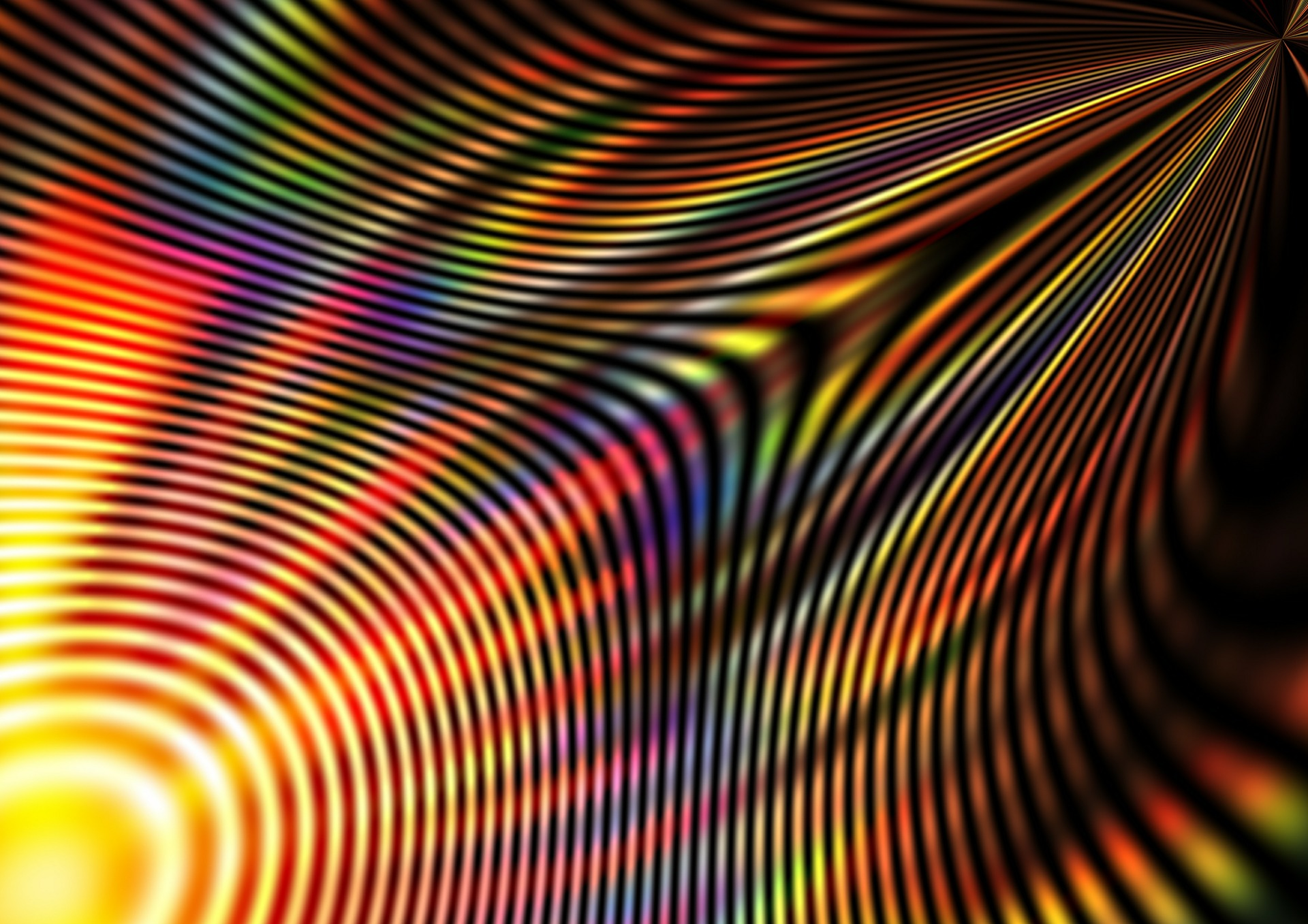 Интерференция на хитиновом покрове жука
Интерференция на плёнке мыльного пузыря
Применение интерференции:
проверка качества обработки поверхностей;
точное измерение углов;
просветление оптики;
измерение малых расстояний.
Томас Юнг
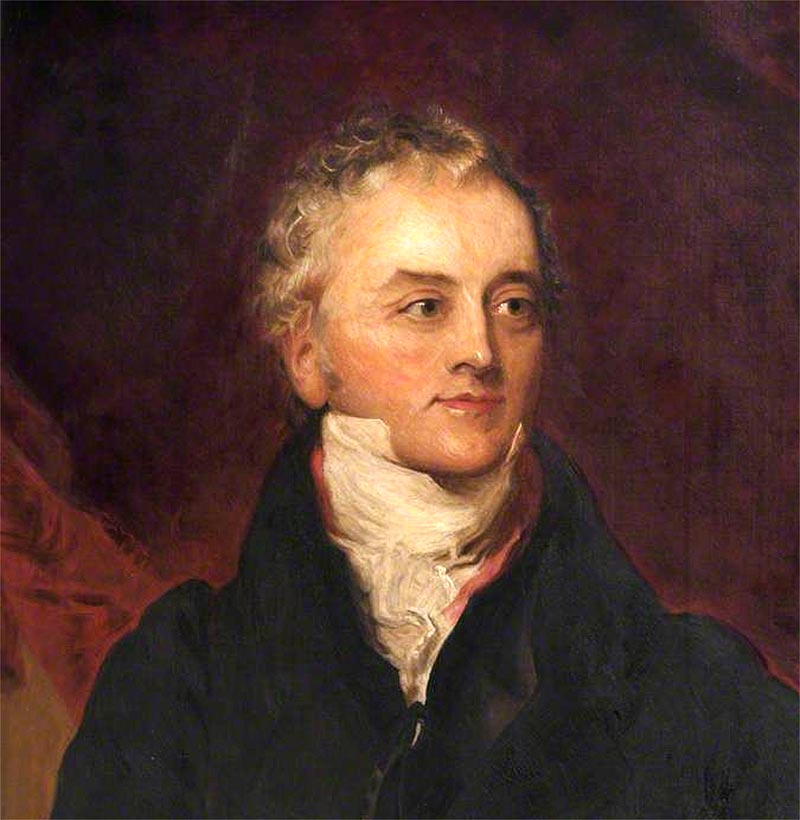 В 1802 году ученый провел первый интерференционный опыт, которому есть подтверждение в волновой теории света.
Опыт Юнга
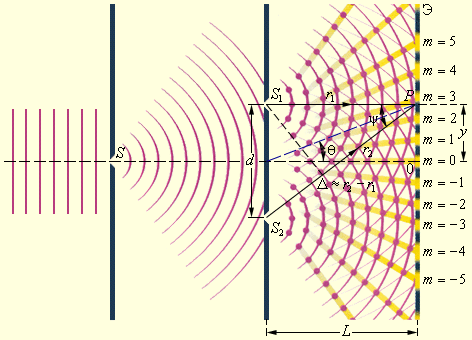 Теория вопроса
Суть опыта Юнга: фотоны, а также другие частицы создают волновую картину, когда используются две щели. Световые волны, исходящие из двух щелей, интерферируют(ослабляют или усиливают) друг с другом, вследствие чего на экране появляются светлые полосы(максимумы интерференции) и тёмные полосы(минимумы интерференции).
Условия для опыта
Для того, чтобы произошла                   интерференция необходимо, чтобы картина наложения волн была  неподвижной. 
Условием неподвижности интерференционной картины является условие когерентности этих волн(одинаковая частота, одно -направленность волн и стабильная разность фаз).
Оптическая разность хода волн
Условие максимума интерференции
Разность хода волн равна целому числу длин волн (иначе чётному числу длин полуволн):
Δ=m λ; 
m=0,±1,±2,±3...
где Δ - разность хода волн,
λ - длина световой волны в вакууме,
m - порядок интерференционного максимума или минимума.
Условие максимума интерференции
Условие минимума интерференции
Разность хода волн равна нечётному числу длин полуволн:
Δ=(2m+1)λ/2;
m=0,±1,±2,±3...
где Δ - разность хода волн,
λ - длина световой волны в вакууме,
m - порядок интерференционного максимума или минимума.
Условие минимума интерференции
ПРАКТИЧЕСКАЯ РАБОТАОборудование:
лазер;
линза;
две щели(на расстоянии 0.2мм друг от друга);
экран.
СХЕМА ОПЫТА
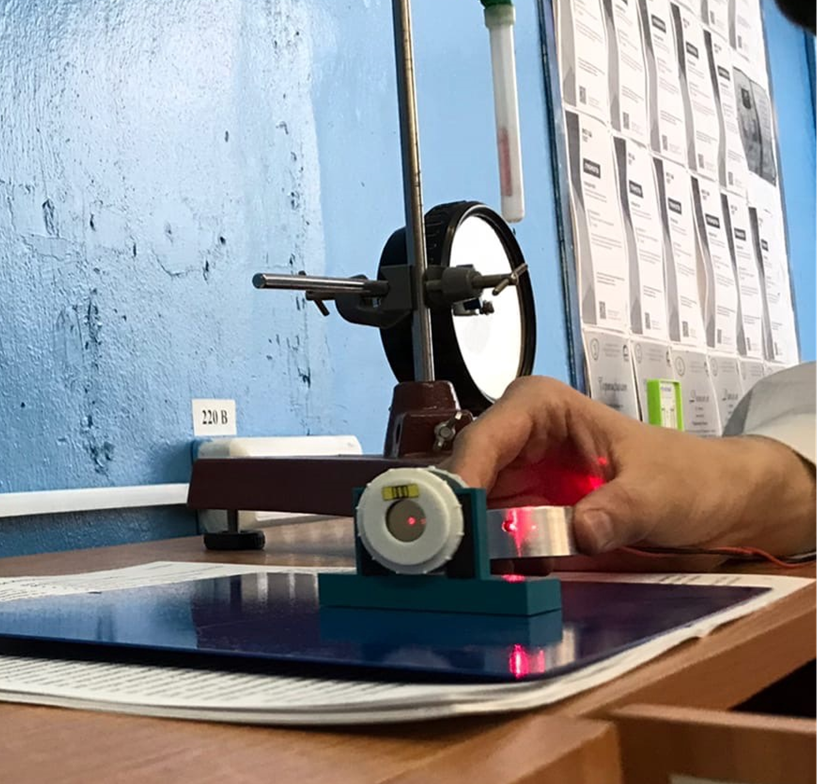 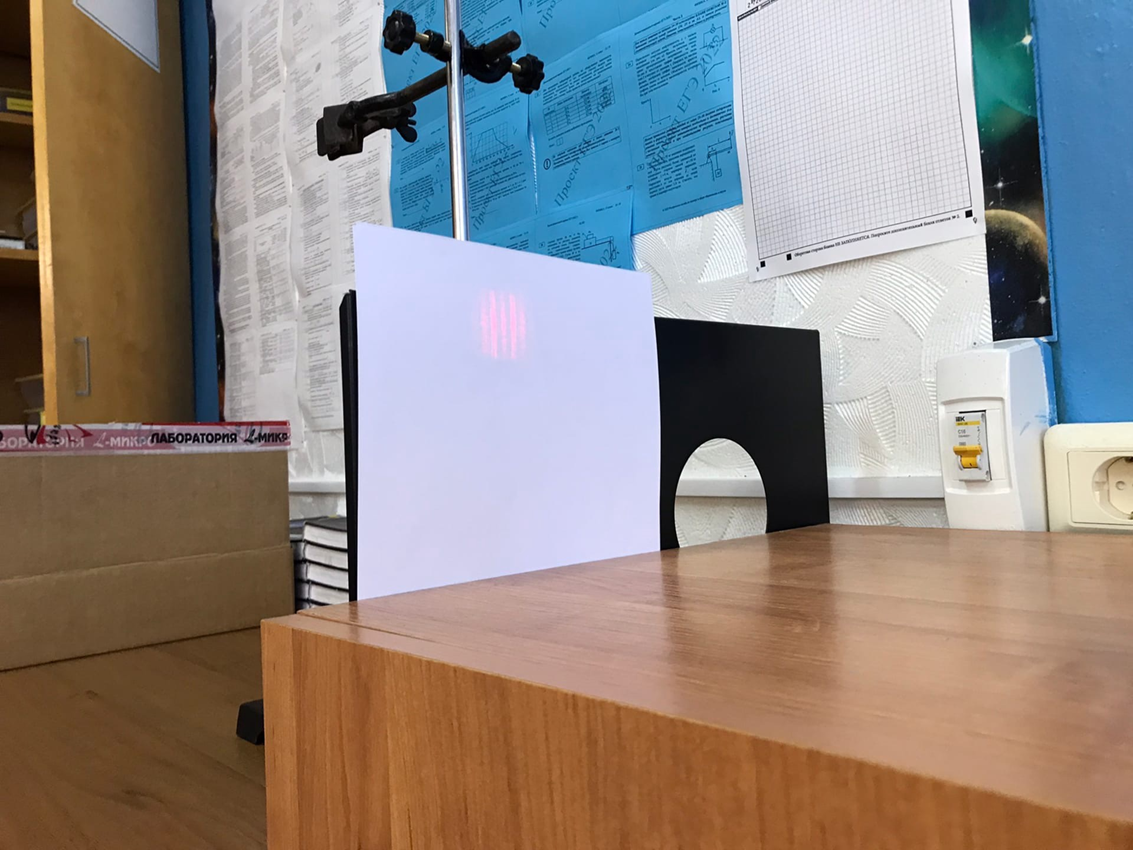 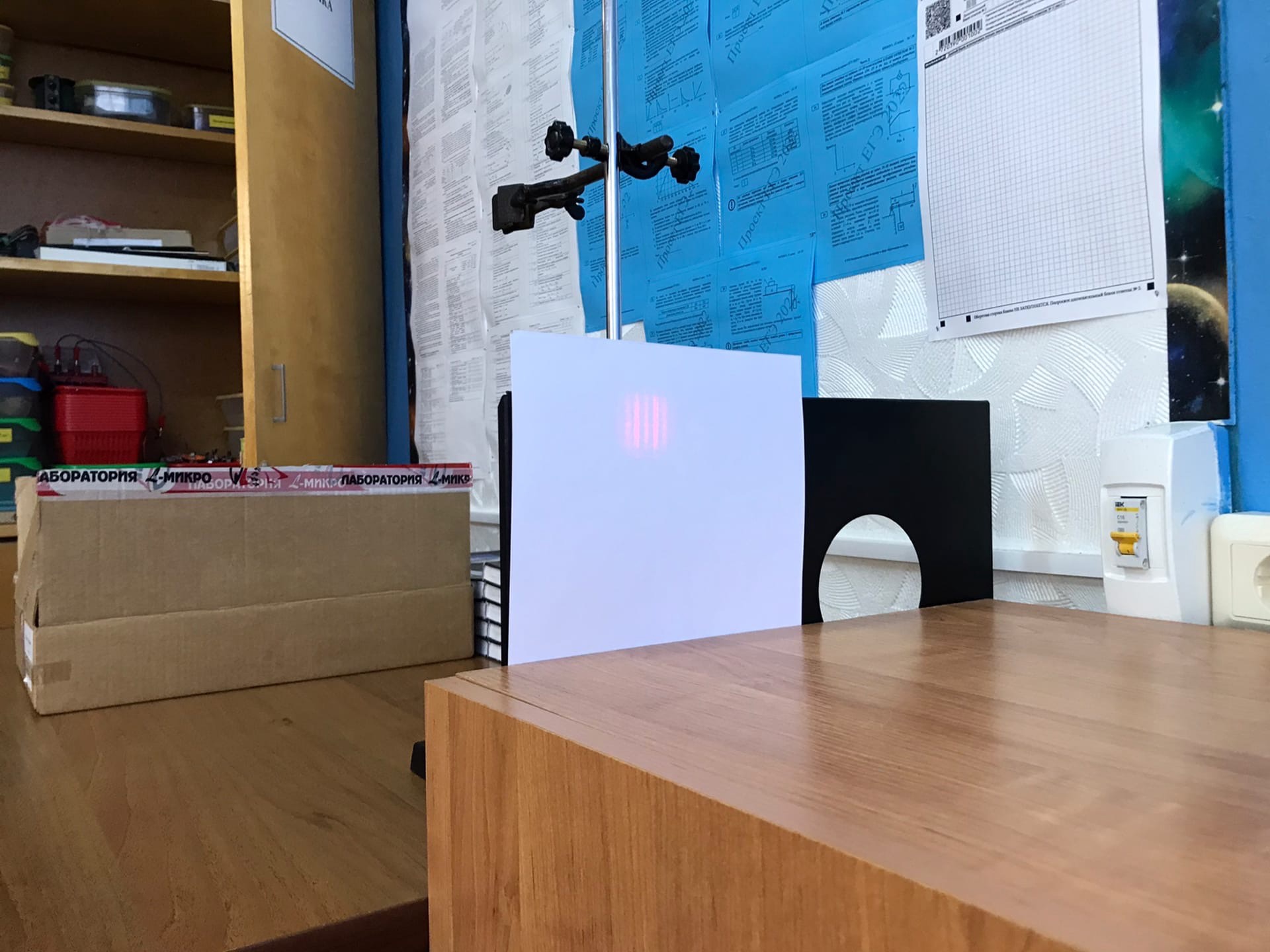 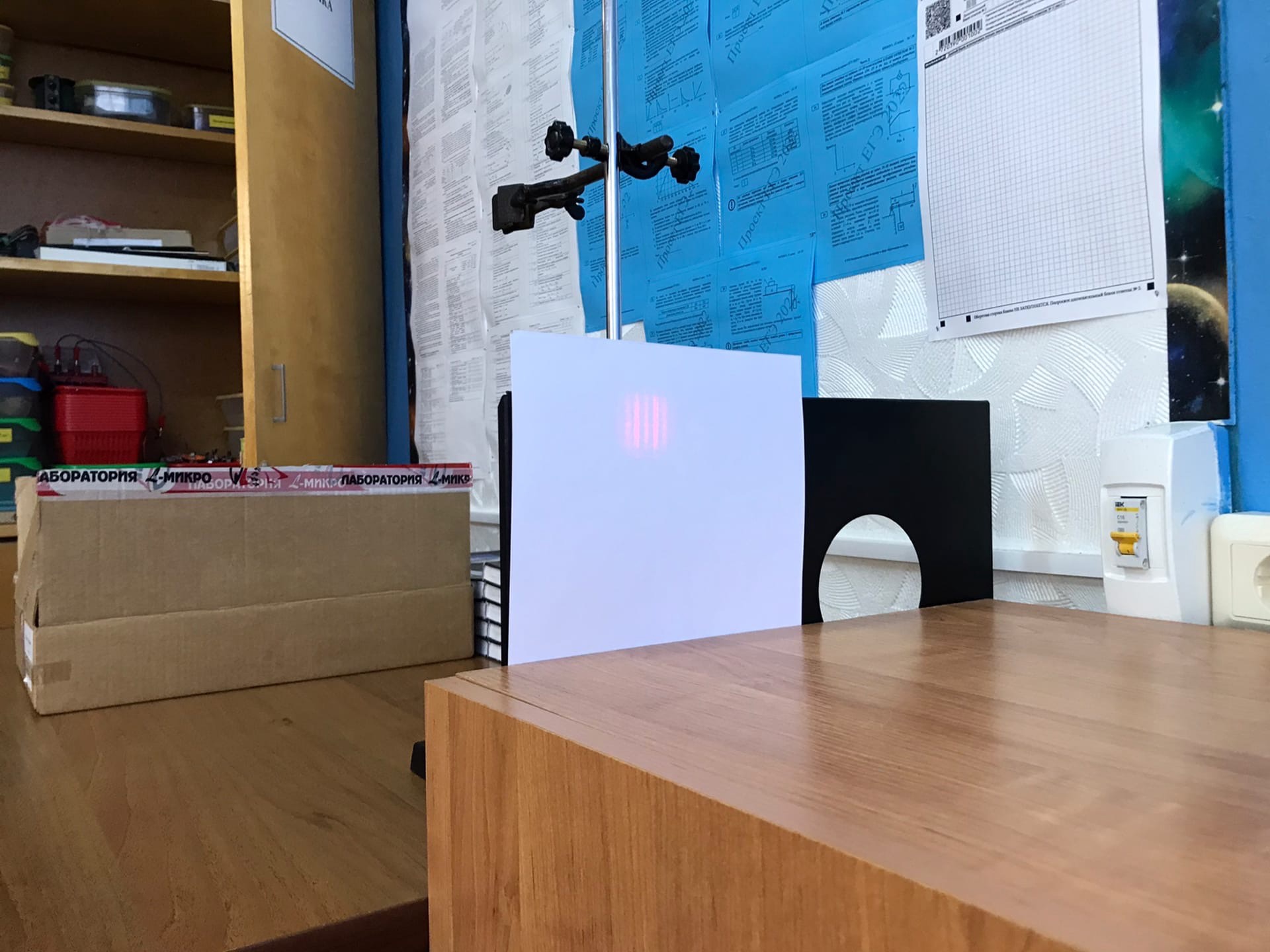 МАКСИМУМ
МИНИМУМ
Вывод
Изучили законы интерференции света.
Провели опыт Юнга.
 Наблюдали интерференционную картину на экране , нашли на ней области максимума и минимума.